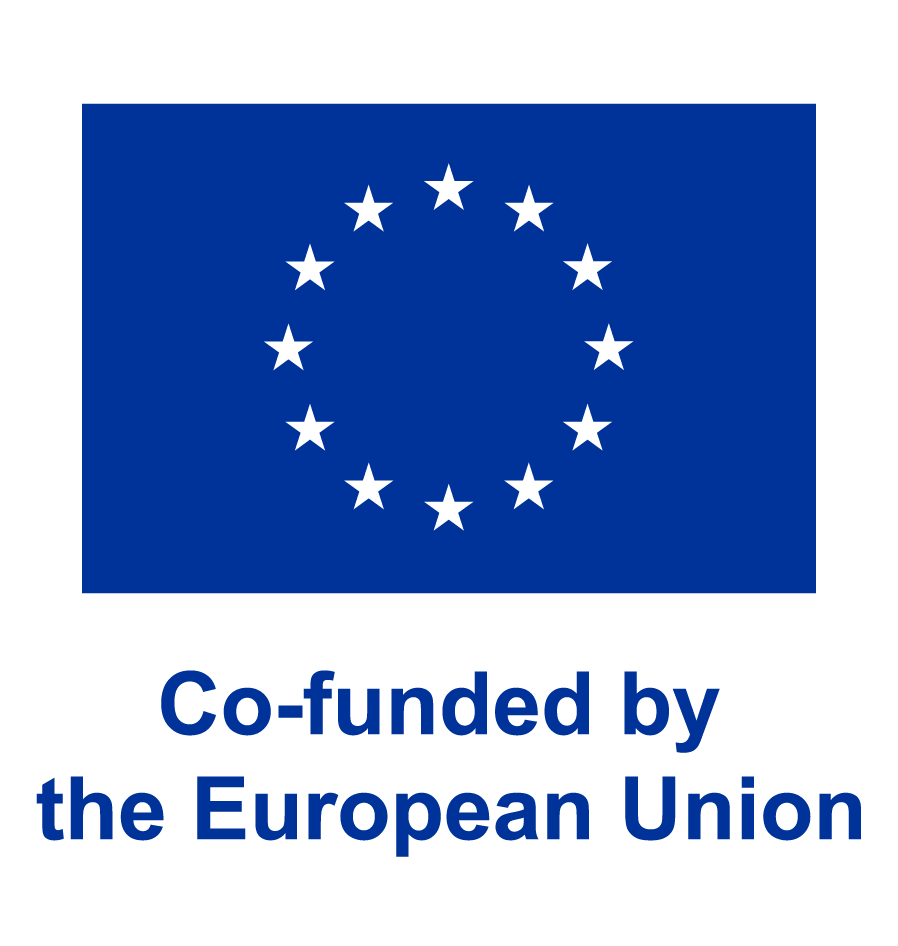 PANTOMIMA VE FYZICKÉ VÝCHOVĚ
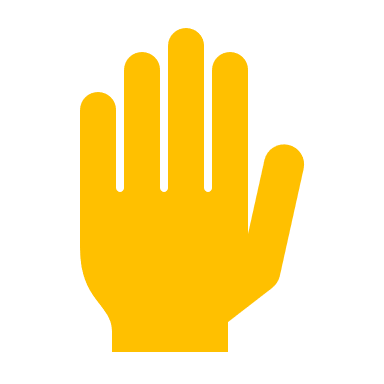 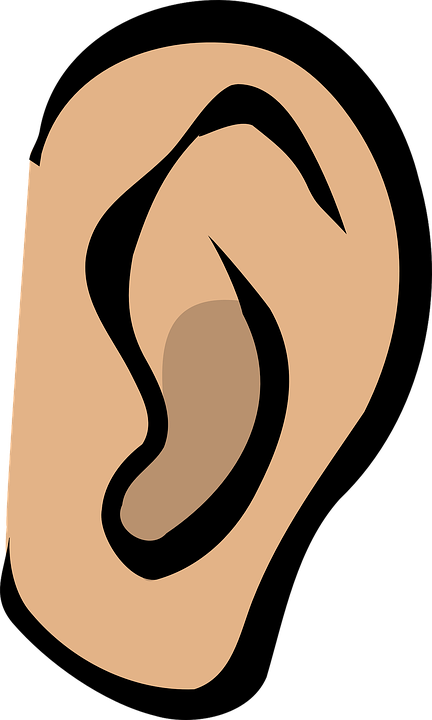 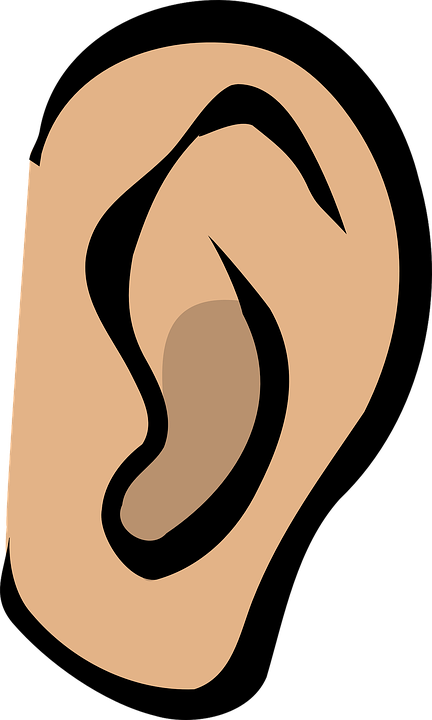 .
.
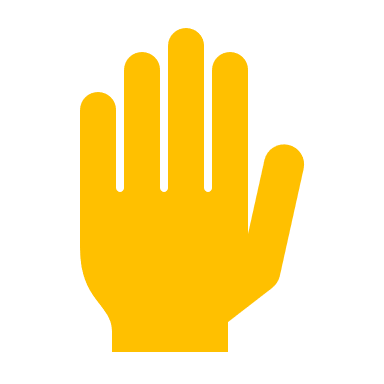 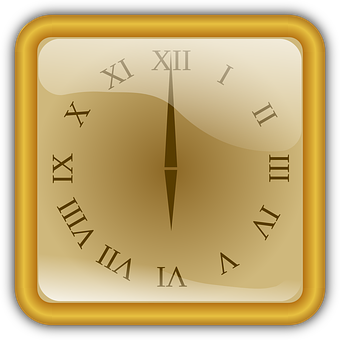 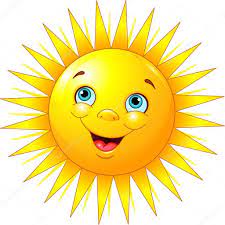 ÚVOD I
PŘEDSTAVME SI, že venku je hezké počasí, děti přišly do tělocvičny na hodinu tělesné výchovy.Slunce osvětluje třídu.Učitel si všimne krásného počasí venku a přichází s nápadem, jak propojit tělesnou výchovu a pantomimu.Vysvětluje žákům, co je pantomima.
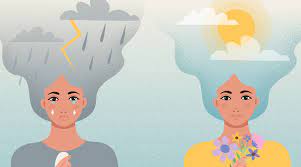 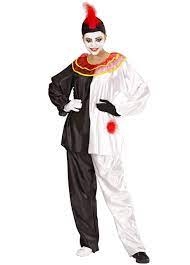 ÚVOD II
Učitel ukazuje fotografie nebo filmy herců v roli Pierrota. Mluví o tom, jaké by měly být kostýmy. Každé dítě dostane speciální kostým.
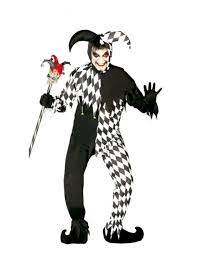 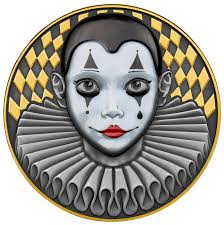 ÚKOL I
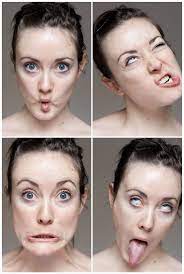 Zde je první úkol: Učitel navrhuje zahájení hodiny neobvyklým zahříváním, ne pro tělo, ale pro obličej. Před zahříváním učitel žáky zve k dezinfekci rukou, protože budou dotýkat svých tváří. Rozehřívání emocí. Učitel ukazuje různé emoce mimikou, dělá vtipné obličeje a děti je opakují. Poté učitel navrhuje všem zkusit své síly jako moderátor a každý účastník musí něco ukázat s mimikou a ostatní opakují.
ÚKOL II
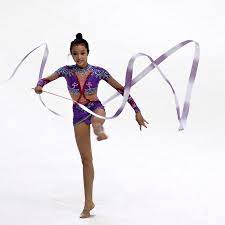 Pomocí pantomimické techniky KAŽDÝ STUDENT SOUPEŘÍ ODEHRÁVÁ ETUDU PŘEDSTAVUJÍCÍ VYBRANÝ SPORTOVNÍ ODVĚTVÍ NEBO AKTIVITU. NAPŘÍKLAD:Tanec s mašlíVzpíráníPředvádění karate
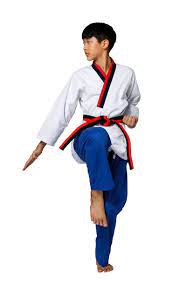 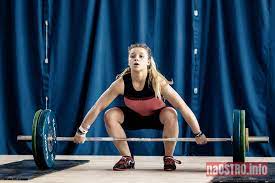 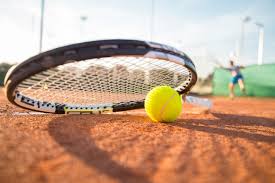 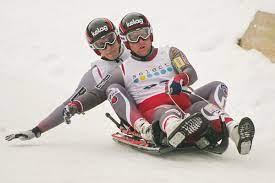 ÚKOL III
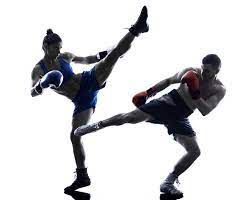 Vaše TŘETÍ ÚKOL BUDETE PROVÁDĚT VE DVOJICÍCH. Bude to představení nebo simulace sportu nebo aktivity dvou osob. Sporty ve dvojici se osvědčují mnohem lépe!
ÚKOL IV
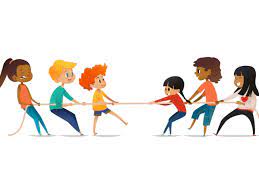 Budete pracovat ve skupinách o 3-6 osobách.Představte vybranou sportovní disciplínu ve skupině:volejballanovkakajakářství
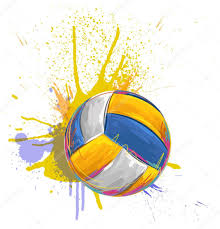 ZDROJE
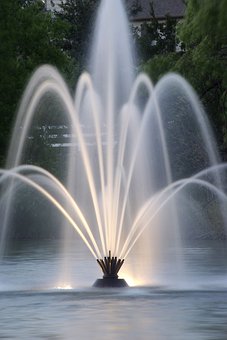 1. https://cs.wikipedia.org/wiki/Pantomima 2. https://www.youtube.com/watch?v=c97rPiRy-Oc3. https://cs.wikipedia.org/wiki/Pierot 4. https://cs.wikipedia.org/wiki/Sport
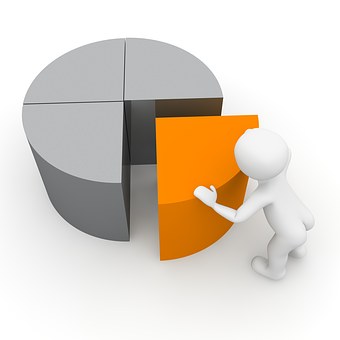 HODNOCENÍ
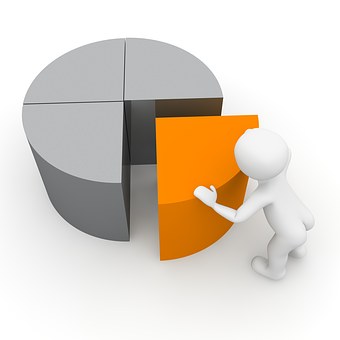 HODNOCENÍ
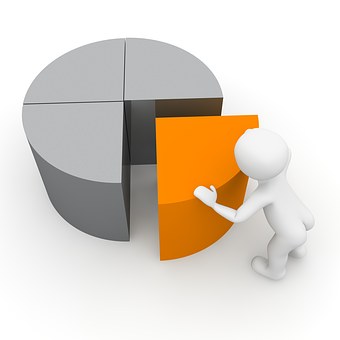 HODNOCENÍ
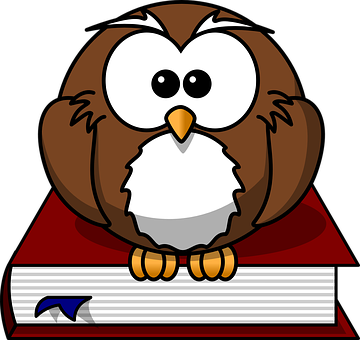 ZÁVĚR
Jaké výhody jste získali z realizace tohoto projektu?Naučení se mimiky se může ukázat jako skvělá zábava, která navíc posiluje svaly obličeje.Vzbuzení zájmu o mimické hry.Význam sdělení lze rychle a bez přípravy pochopit.Pantomima jako metoda podporující komunikaci.Naučili jste se obtížnému umění spolupráce ve skupině.
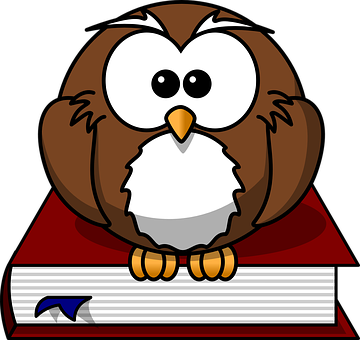 ZÁVĚR
Měli jste možnost procvičit prezentování sbíraných informací vašim spolužákům.Měli jste možnost pocítit se plně zodpovědní za získávání znalostí.Vaše práce může sloužit vám i dalším osobám ve vaší škole, a nejenom v ní.
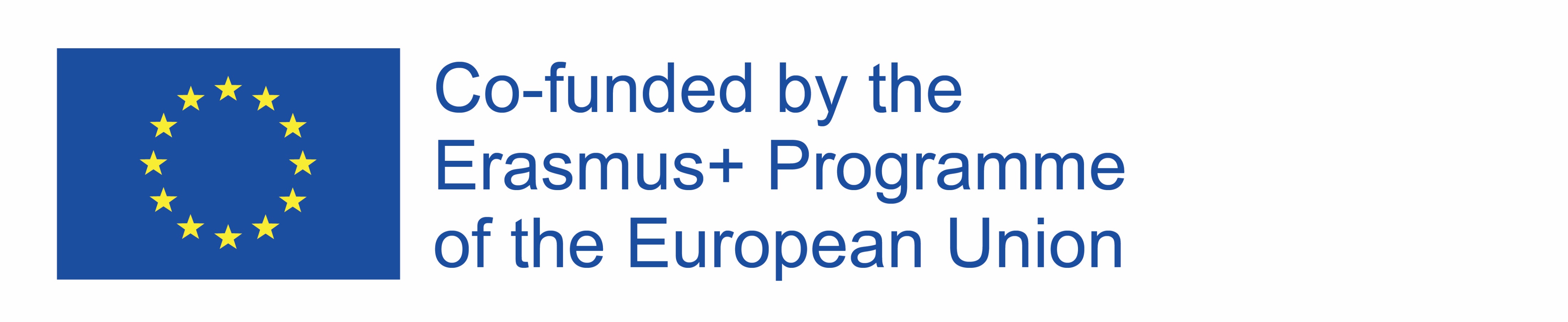 PRŮVODCE PRO UČITELE
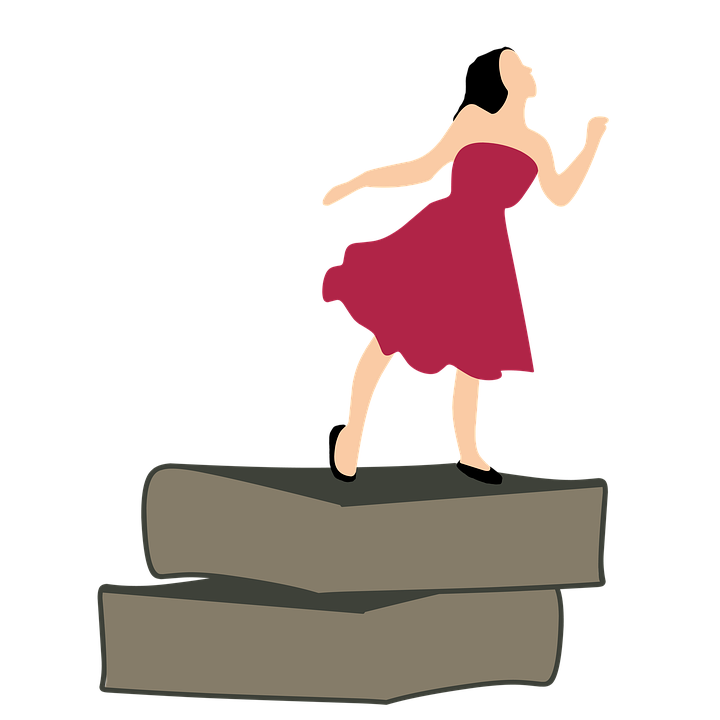 Skupiny mohou být rozděleny podle libovolných kritérií, například podle kognitivních schopností studentů, jejich dovedností, zájmů, aby se síly rovnoměrně rozdělily v jednotlivých skupinách.Čas na realizaci projektu by měl být přizpůsoben možnostem studentů. Není předem určen.Také lze zavést anonymní hodnocení práce představené skupiny studenty z jiných skupin.Bylo by dobré rozšířit vytvořené PRODUKTY na školním území, aby studenti viděli, že jejich práce má praktické využití.